Готовим ФОС!!!
Полынов Владимир Александрович
Специалист по УМР, ИГУ, 111 каб. 
Тел.: 52-15-19
доц.каф. естественнонаучных 
дисциплин ПИ ИГУ, канд.биол.наук
Из Методических рекомендаций 
по проведению аккредитационной экспертизы
(утверждено ФГБУ «Росаккредагентство» в 2015 г.)

   Таблица:  Характеристика соответствия содержания и качества подготовки обучающихся по заявленной для государственной аккредитации программе (бакалавриата) требованиям ФГОС ВО

   № пункта ФГОС ВПО: 5.1 – 5.4.

   Предмет проверки: Проводится оценка сформированности компетенций, заявленных в ОПОП, с помощью фонда оценочных средств ОО, если эксперт сочтет эти средства валидными.  (Результаты влияют на формирование индивидуального мнения эксперта о качестве реализации образовательной программы)
Указание на выявленное  несоответствие…:

	    1. Результаты проведенной экспертом оценки сформированности компетенций не соответствуют результатам промежуточной и итоговой аттестации обучающихся (указать, какие несоответствия установлены)

    2. Отсутствие фонда оценочных средств (оценочных материалов)


    3. Несоответствие оценочных материалов формируемым компетенциям
Из проекта «Рекомендации по формированию оценочных средств для аттестации обучающихся (выпускников) профессиональной образовательной организации осуществляющей профессиональную подготовку»  (http://www.cvets.ru/ сайт Национальной Обсерватории профобразования …готовит учебно-методические модели … для ОУ …. для «Росаккредагентства»)

ФОС включают оценочные материалы, которые классифицируются 
по видам контроля: 

 - текущий контроль, осуществляемый преподавателем в процессе 
изучения обучающимися учебного материала (входной контроль; контроль 
на практических занятиях, при выполнении лабораторных работ и т.п.); 

 - промежуточная аттестация, осуществляемая аттестационной/ 
экзаменационной комиссией после изучения теоретического материала 
учебной дисциплины/профессионального модуля, прохождения 
учебной/производственной практики и т.п.; 
 
- государственная (итоговая) аттестация, проводимая государственной 
аттестационной комиссией.
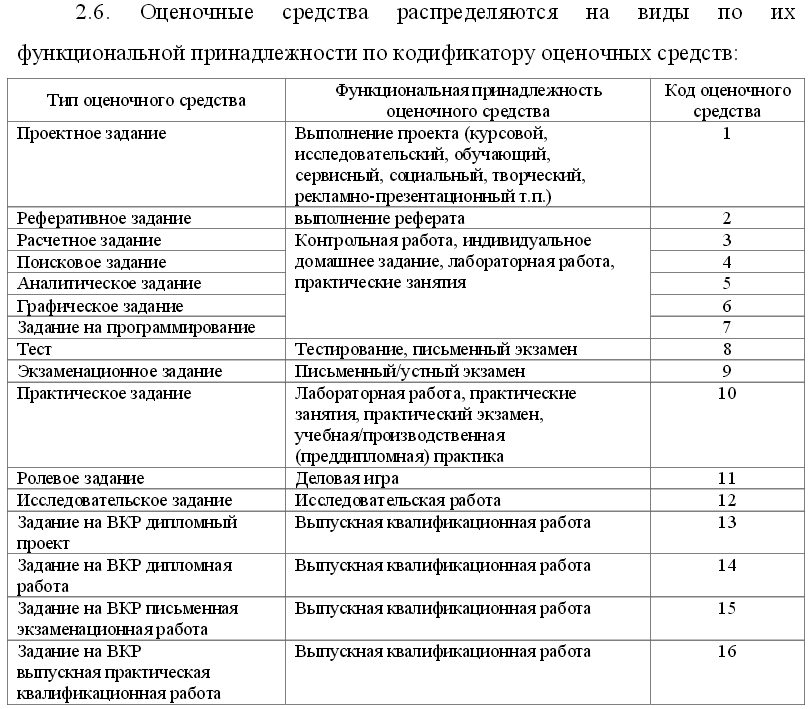 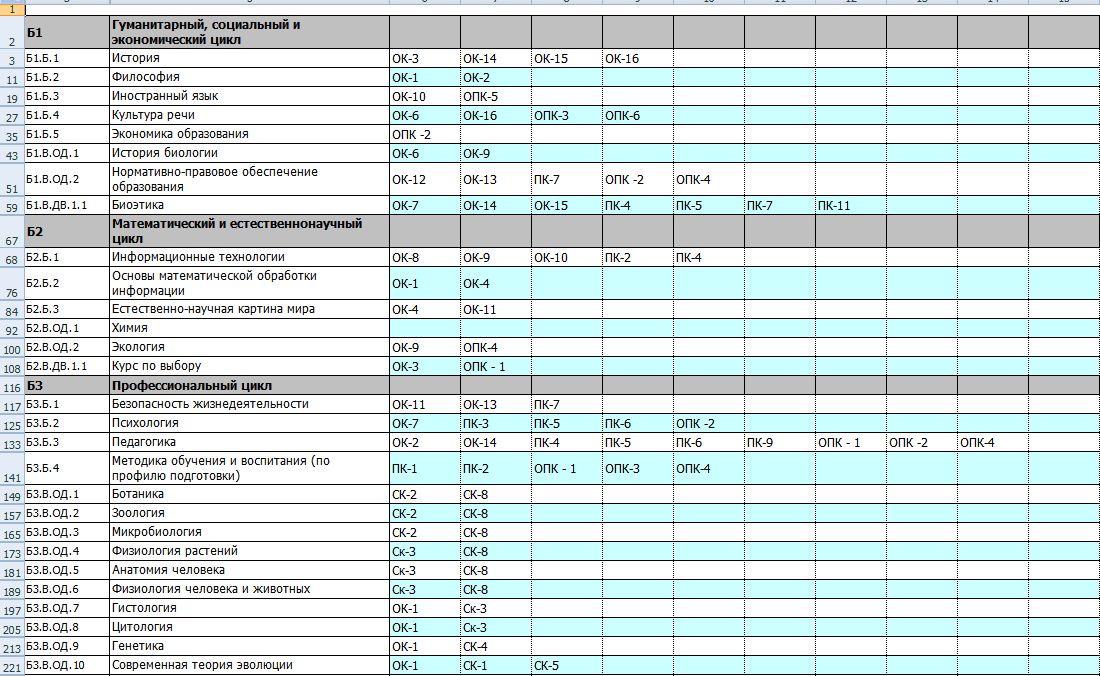 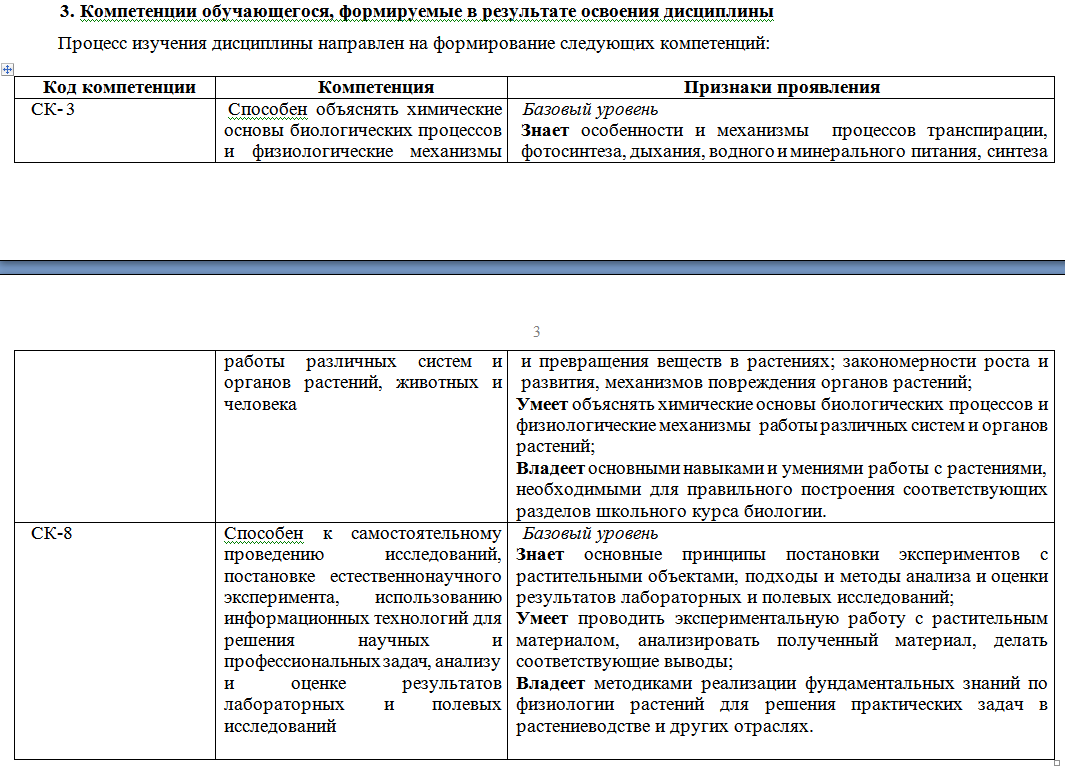 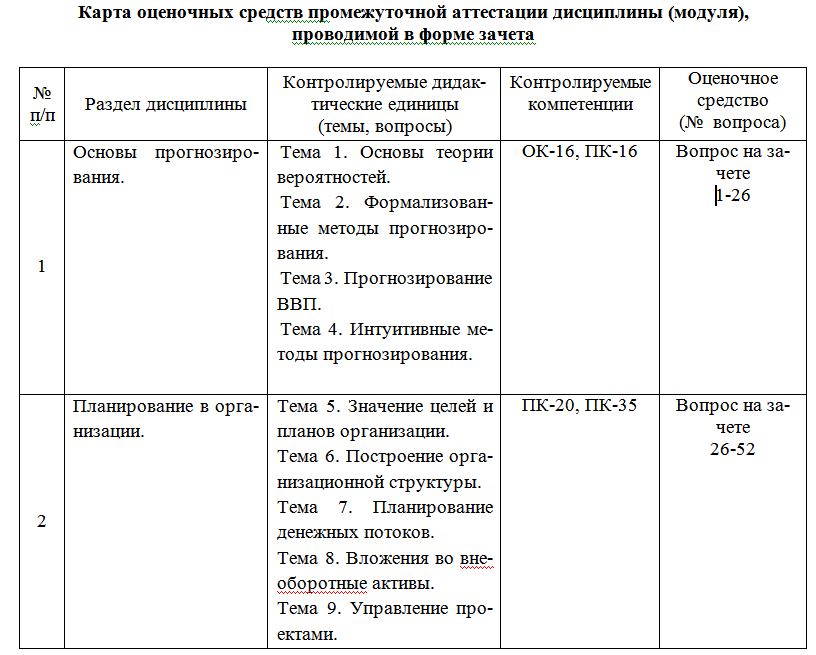 Спецификация  оценочного средства (СОС) 
/*документ, описывающий все значимые характеристики ОС, подобно технической документации, прилагаемой к любому инструменту или изделию*/

Обязательно включает:

1) общие сведения об ОС (название предмета, сведения об авторах, сведения об экспертах, период разработки и экспертизы (апробации), цель применения ОС, общее число контрольных заданий, форма проведения контрольного мероприятия и т.п.)

2) перечень нормативных документов, определяющих содержание ОС (ссылки на ФГОС, рабочую программу, 
структурные элементы ОС, проверящие указанные в рабочей программе компетенции)

3) критерии оценки результатов применения ОС
Для проведения самоаттестации и возможного аккредитационного тестирования по ВСЕМ базовым дисциплинам учебного плана требуется подготовить 1 сентября 2015 года в электронном виде:

1) Два варианта теста по дисциплине с ключами. Оба варианта набрать в одном файле, озаглавленном по называнию дисциплины в программе Word;

2) Оба варианта теста, набранные в программе Конструктор АСТ-Test (файл с расширением  .ast, озаглавленный по называнию дисциплины)
	
Для консультаций обращаться по адресу: Главный корпус ИГУ, к.111, тел.: 52-15-19.
Специалист по учебно-методической работе УМУ: Полынов Владимир Александрович